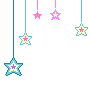 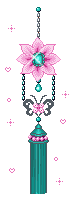 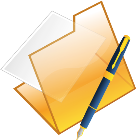 §➋. KHỐI NÓN TRÒN XOAY
HH
Chương ⓶:
⓬
⓵.
Tóm tắt lý thuyết
Nội dung
bài học
⓶.
Phân dạng bài tập
⓷.
Bài tập minh họa
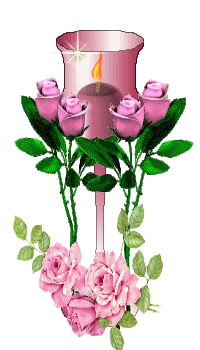 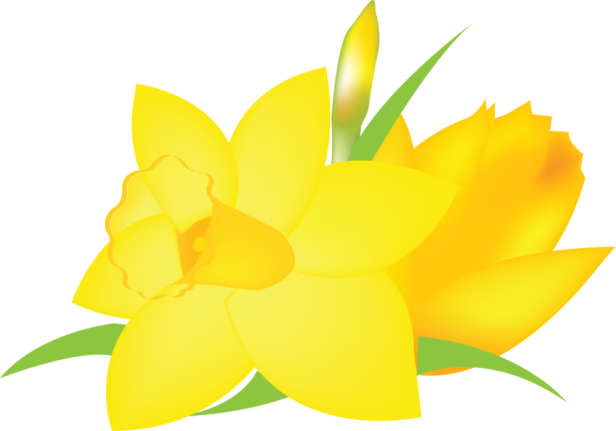 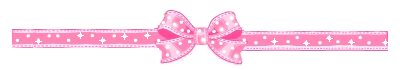 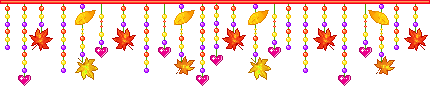 Tóm tắt lý thuyết
Tóm tắt lý thuyết
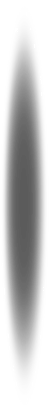 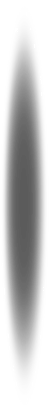 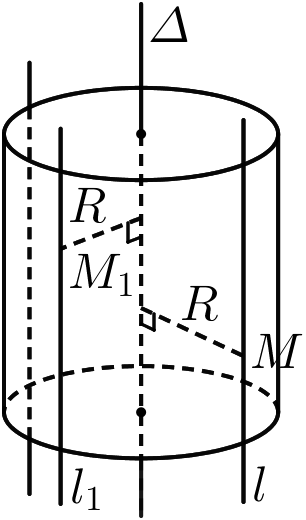 ⓵
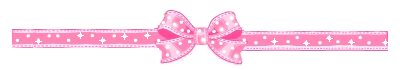 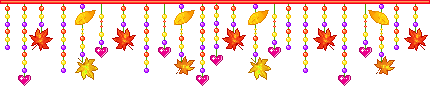 Tóm tắt lý thuyết
Tóm tắt lý thuyết
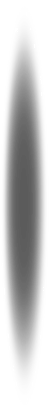 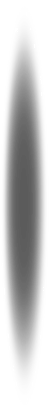 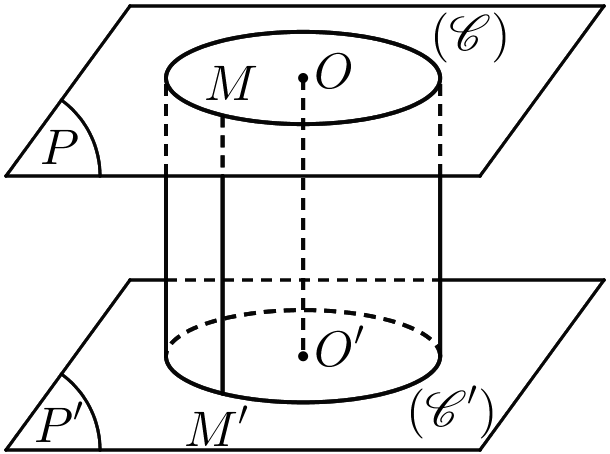 ⓵
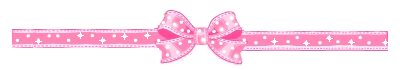 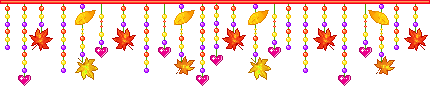 Tóm tắt lý thuyết
Tóm tắt lý thuyết
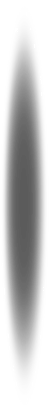 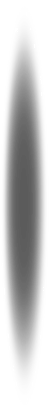 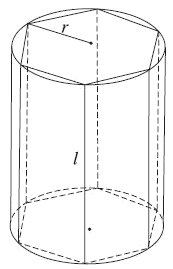 ⓵
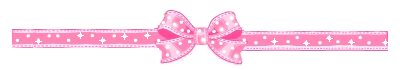 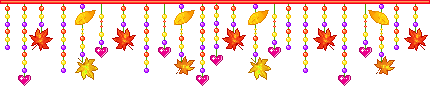 Phân dạng bài tập
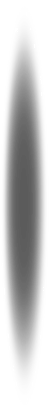 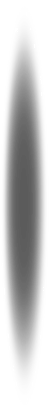 ⓶
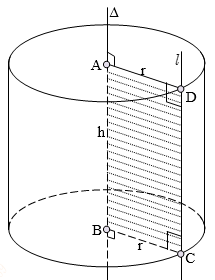 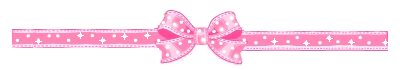 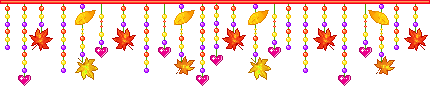 Phân dạng bài tập
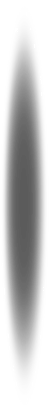 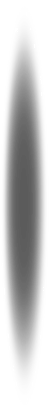 ⓶
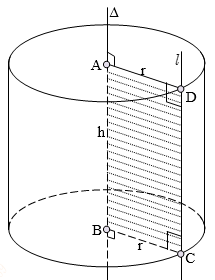 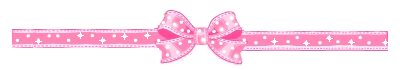 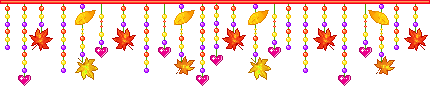 Bài tập minh họa
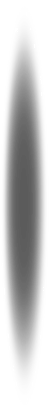 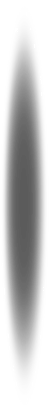 ⓷
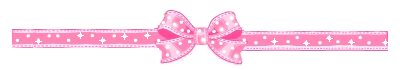 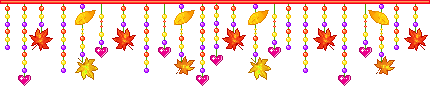 Bài tập minh họa
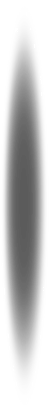 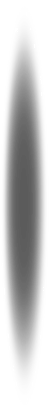 ⓷
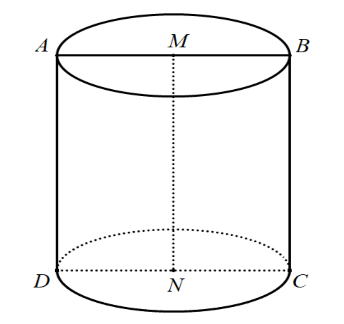 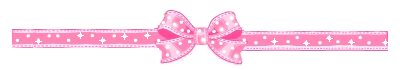 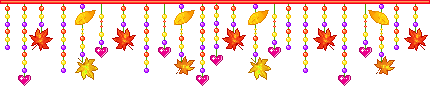 Bài tập minh họa
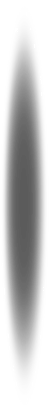 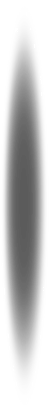 ⓷
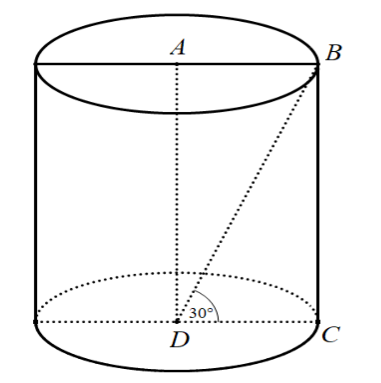 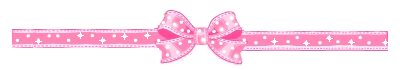 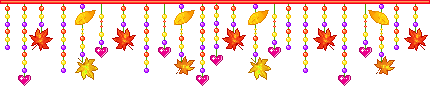 Bài tập minh họa
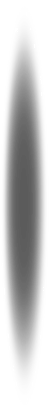 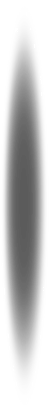 ⓷
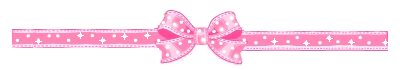 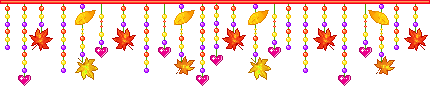 Phân dạng bài tập
Phân dạng bài tập
②. Dạng 2: 
Sự tạo thành mặt trụ tròn xoay
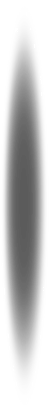 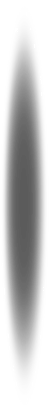 ⓶
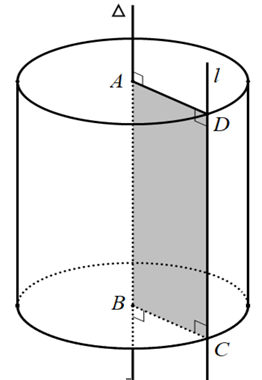 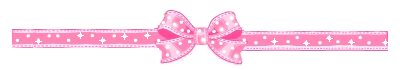 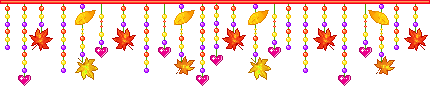 Bài tập minh họa
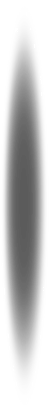 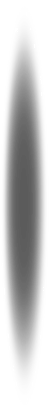 ⓷
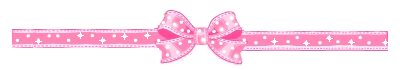 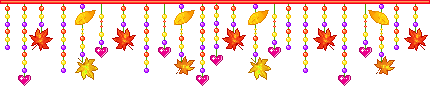 Bài tập minh họa
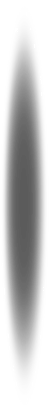 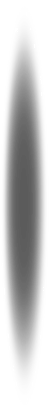 ⓷
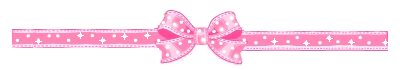 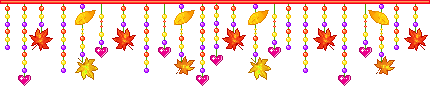 Bài tập minh họa
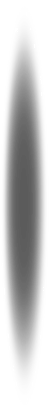 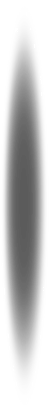 ⓷
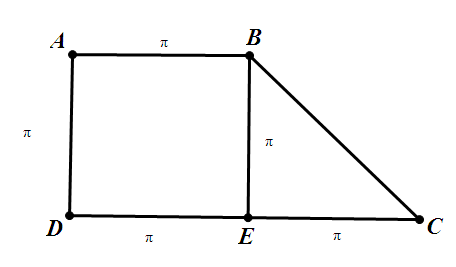 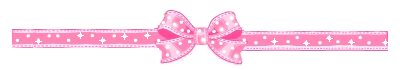 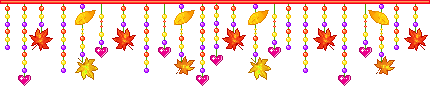 Phân dạng bài tập
Phân dạng bài tập
②. Dạng 2: 
Sự tương giao giữa hình trụ và mặt phẳng, đường thẳng
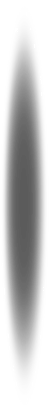 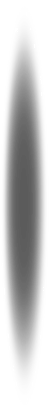 ⓶
 Lý thuyết cần nắm:
 Thiết diện qua trục là:
            Hình chữ nhật 
            Hình vuông
 Biết xác định góc giữa đường thẳng và trục của hình trụ
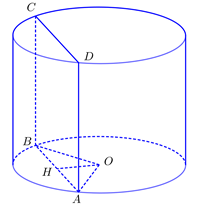 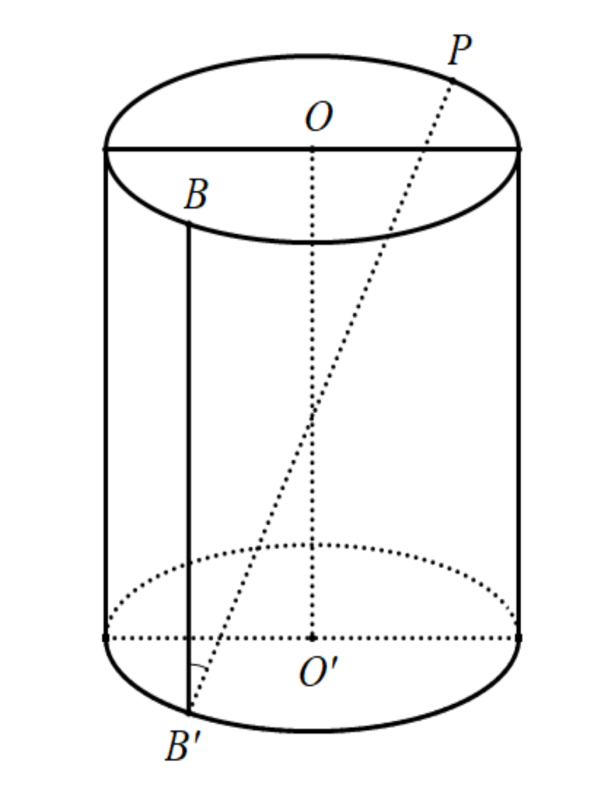 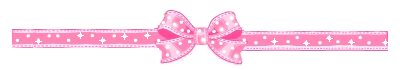 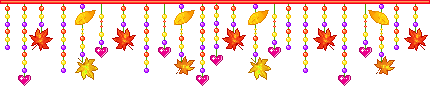 Bài tập minh họa
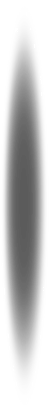 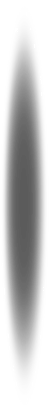 ⓷
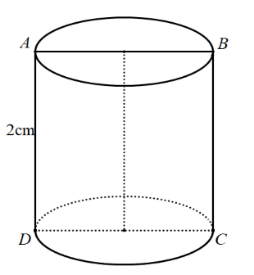 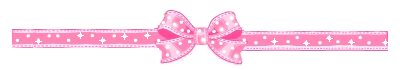 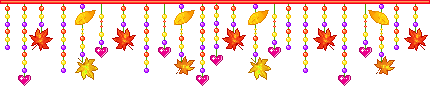 Bài tập minh họa
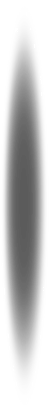 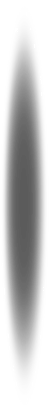 ⓷
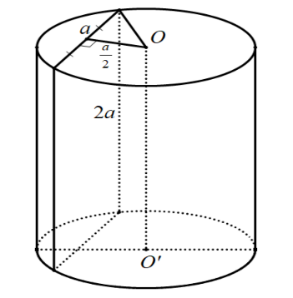 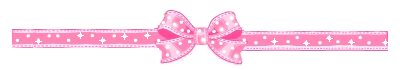 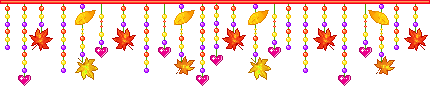 Bài tập minh họa
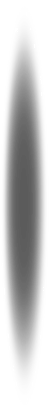 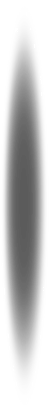 ⓷
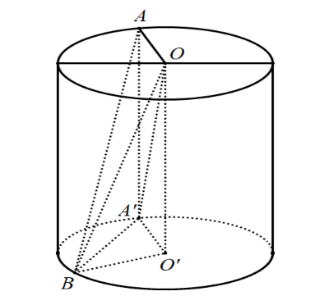 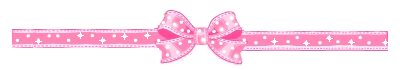 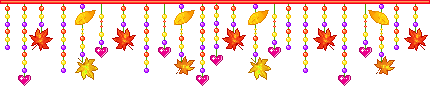